Presentation
Șotropa Diana, PHD, Lecturer
Faculty of Mathematics and Computer ScienceBabeș-Bolyai University
Motto: Your Career, Our Duty
About us
Being an important component of a prestigious University, the Faculty of Mathematics and Computer Science is now a perfect blending of tradition and present, modernity and experience.
The classification of the Mathematics field in Best Global Universities and The world’s best universities for Mathematics rankings is a recognition of the value of the School of Mathematics from Romania and in particular from Babes-Bolyai University in Cluj-Napoca, a value based on tradition, work and seriousness in a climate of honest competition.
03/12/2021
3
About us
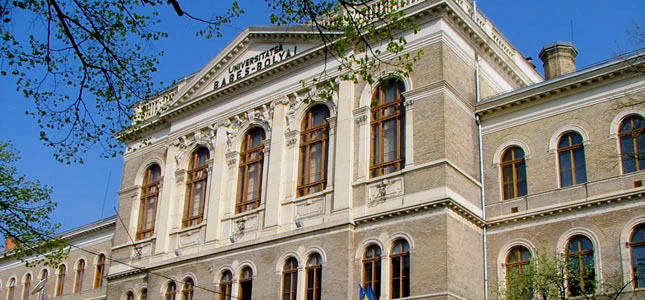 Cluj-Napoca has become an important centre for Information Technology and Communications on the map of Europe due to the good training of the Computer Science graduates from our faculty.
Graduates of Computer Science at Babes-Bolyai University are highly valued by companies in the field, with a real "talent hunting" going on even since their student years.
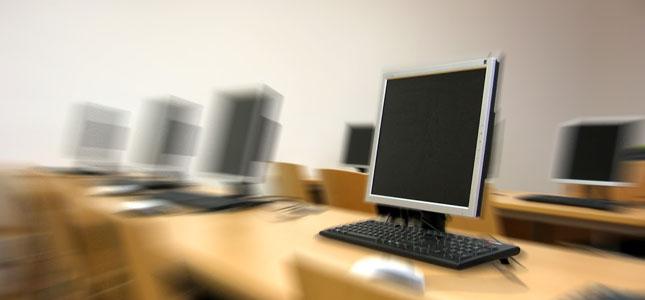 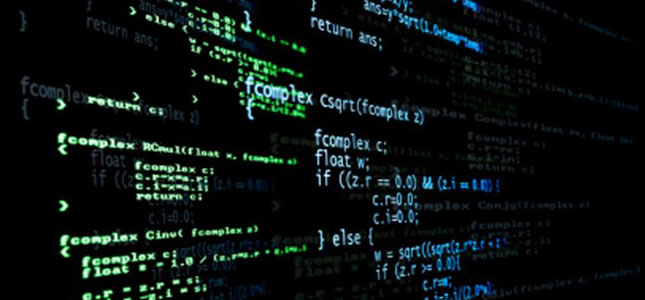 4
03/12/2021
Departaments
Faculty of Mathematics and Computer Science
5
03/12/2021
Departaments
Department of Mathematics
 Department of Computer Science
 Department of Mathematics and Computer Science in Hungarian
03/12/2021
6
Specialisations
Faculty of Mathematics and Computer Science
7
03/12/2021
Bachelor’s academic programmes
Mathematics
Computer science
Mathematics Romanian
Mathematics Hungarian
Mathematics Computer Science Romanian
Mathematics Computer Science Hungarian
Mathematics Computer Science English
Computer Science Romanian
Computer Science English
Computer Science Hungarian
Computer Science German
03/12/2021
8
Master’s academic programmes
Mathematics
Education Sciences
Computer science
Computational Mathematics Hungarian
Modern Methods in Teaching Mathematics Romanian
Modern Methods in Teaching Mathematics Hungarian
Advanced Mathematics English
Master in Didactics - Computer Science Romanian
Master in Didactics - Mathematics Hungarian
Master in Didactics - Computer Science Hungarian
Data Analysis and Modelling Hungarian
Databases Romanian
High Performance Computing and Big Data Analytics English
Modern Methods in Teaching Computer Science Romanian
Modern Methods in Teaching Computer Science Hungarian
Software Engineering English
Applied Computational Intelligence English
Component-Based Programming English
Enterprise Software Design and Development Hungarian
Distributed Systems in Internet Romanian
Advanced Computer Science Systems: Modeling, Design and Development German, English
03/12/2021
9
Research Centers
Faculty of Mathematics and Computer Science
10
03/12/2021
Accredited Research Centers by the Babeş-Bolyai University
Research Center of Applied Analysis, Supervisor: Dr. Radu Precup, Professor
Research Center of Algebras, Groups and Application, Supervisor: Dr. Andrei Mărcuş, Professor
Applied Computational Intelligence Research Center, Supervisor: Dr. Horia F. Pop, Professor
Software Engineering Research Center, Supervisor: Dr. Simona Motogna, Associate Professor
Centre for the Study of Complexity, Supervisor: Dr. Rodica Lung, Associate Professor
03/12/2021
11
Research groups on Mathematics accredited by the faculty
Analysis and Optimization Research Group, Supervisors: Dr. Kassay Gábor, Professor and Dr. Nicolae Popovici, Professor
Geometry Research Group, Supervisor: Dr. Dorin Andrica, Professor
Complex Analysis Research Group, Supervisor: Dr. Gabriela Kohr, Professor
Nonlinear Operators and Differential Equations Research Group, Supervisors: Dr. Radu Precup, Professor and Dr. Adrian Petruşel, Professor
Numerical and Stochastic Analysis Research Group, Supervisor: Dr. Octavian Agratini, Professor
Mechanics and Astronomy Research Group, Supervisor: Dr. Mirela Kohr, Professor
Simulation Modelling Control and Visualization Research Group, Supervisor: Dr. Libál András, Associate Professor
03/12/2021
12
Research groups on Computer Science accredited by the faculty
Research group on Machine Learning, Supervisor: Dr. Gabriela Czibula, Professor
Distributed Systems and Web Communication Research Group, Supervisor: Dr. Rareş Boian, Associate Professor
High Performance Interdisciplinary Applications Research Group, Supervisor: Dr. Virginia Niculescu, Associate Professor
Formal Concept Analysis Research Group, Supervisor: Dr. Christian Săcărea, Associate Professor
Metaheuristics for Complex Systems Research Group, Supervisors: Dr. Anca Andreica, Professor and Dr. Laura Dioșan, Professor
03/12/2021
13